智慧電子應用設計導論(1/3)Display
Chin-Shiuh Shieh (謝欽旭)
http://bit.kuas.edu.tw/~csshieh
Department of Electronic Engineering
National Kaohsiung University of Applied Sciences, Taiwan
TA：范家禎、姜丞俞
Autumn, 2015
C.-S. Shieh, EC, KUAS, Taiwan
1
Character LCD
文字形LCD
文字形LCD
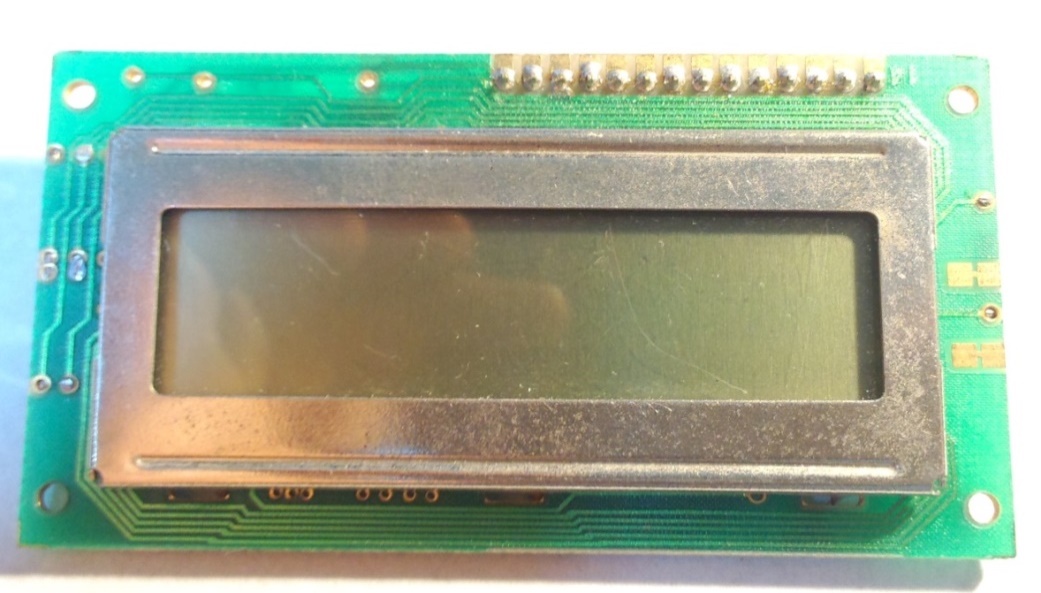 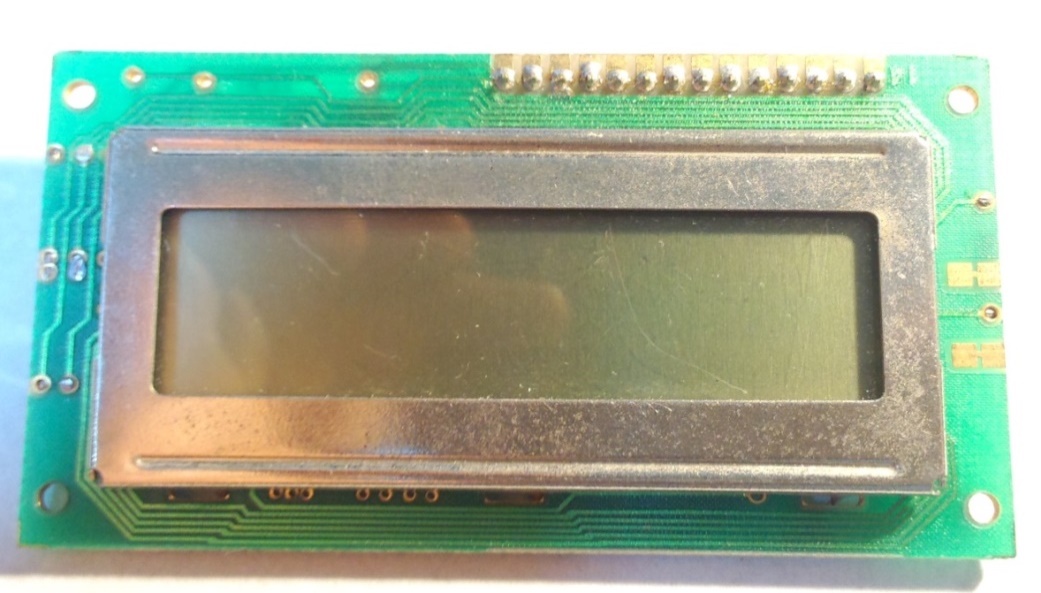 LCD 總共有 14 支接腳，如果內建背光的話是 16 支。
Character LCD (cont)
#include <LiquidCrystal.h>
LiquidCrystal lcd(2,3,4, 14,15,16,17,18,19,20,21);
void setup() {
  lcd.begin(16, 2);
  Serial.begin(9600);
}
void loop() {
  lcd.clear();
  lcd.print(analogRead(A0));
  delay(100);
}
Graphic LCD Module
繪圖形LCD
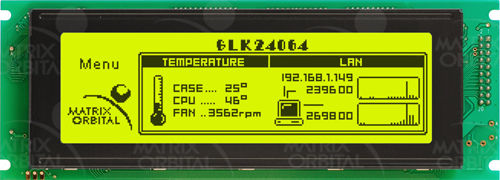 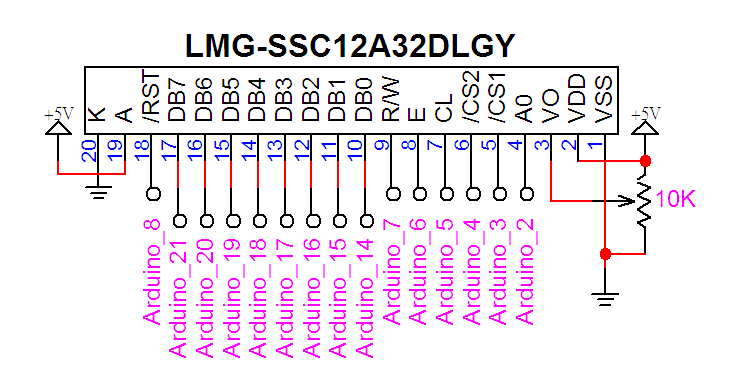 Graphic LCD – SSC12A32DRG
http://bit.kuas.edu.tw/~csshieh/teach/102A/ie/note/LMG_SSC12A32DLGY.zip
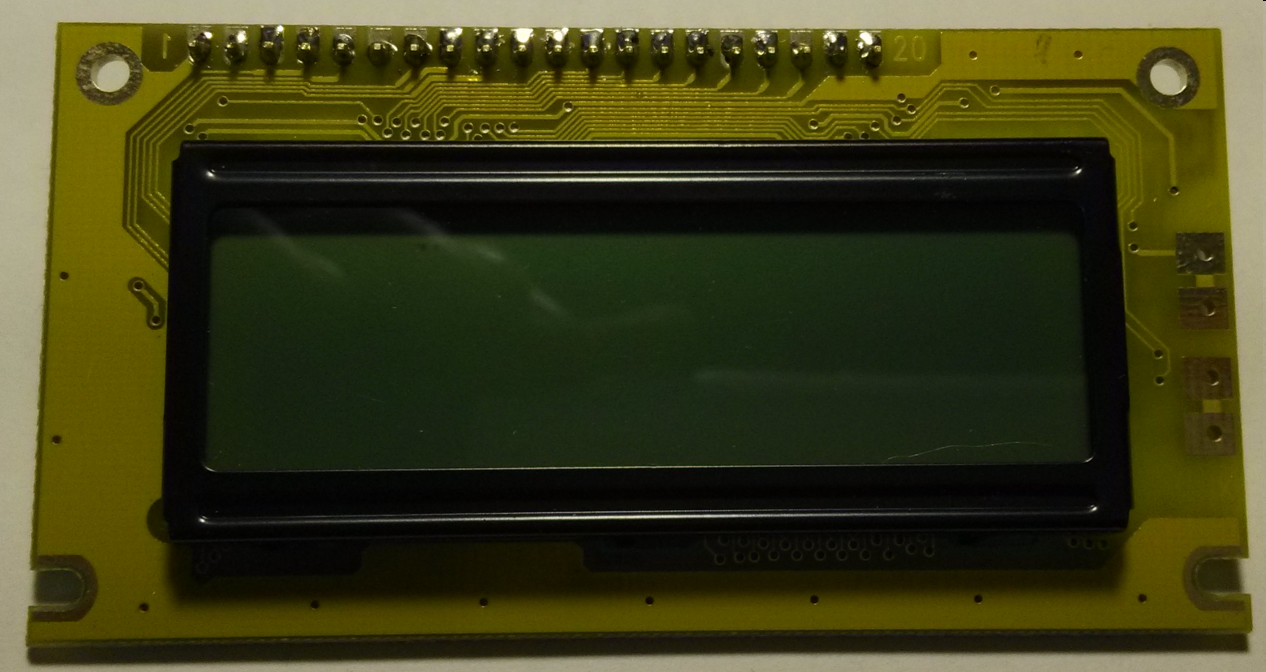 Color LCD Shield
Nokia 6100 LCD
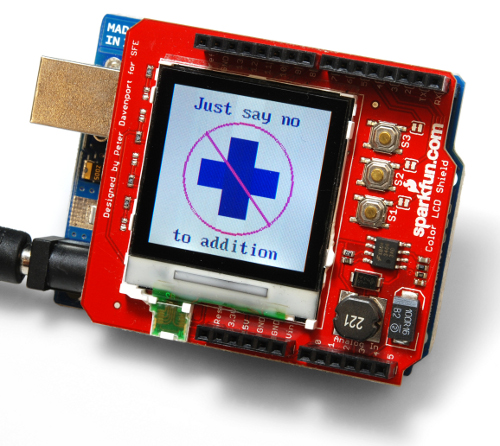 Color LCD Shield
http://bit.kuas.edu.tw/~csshieh/teach/102A/ie/note/ColorLCDShield.zip
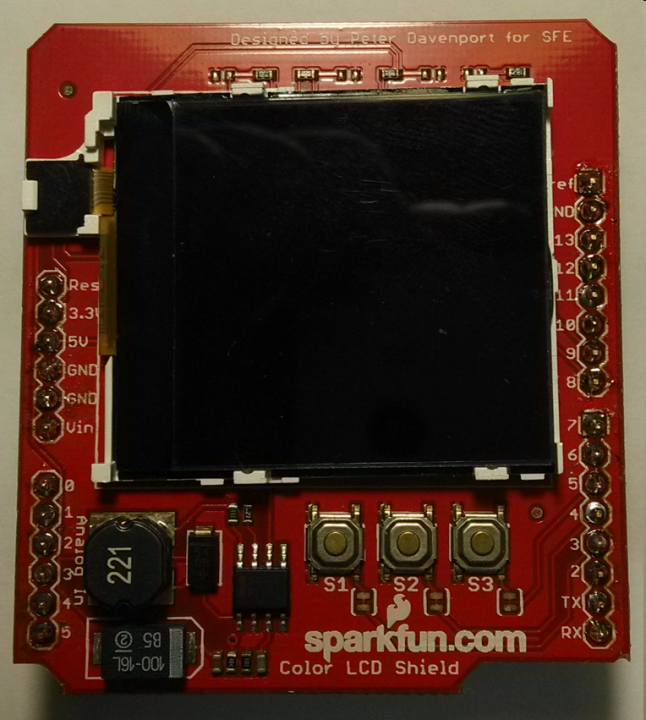 FlamingoEDA JoyStick
二維搖桿
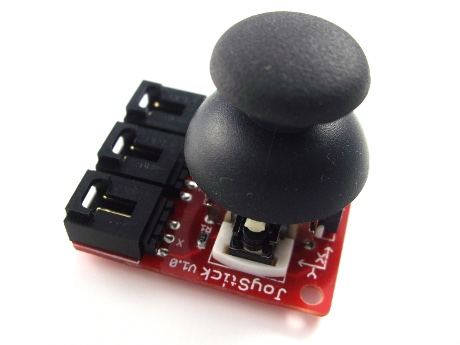 可以用來對控制物體在二維平面內（X和Y方向）的運動，控制桿由兩個電位器和一個按鈕組成。

兩個電位器的輸入值分別用來表示在X和Y軸上的偏移量，其類型為類比值；而按鈕則用來表示是否在Z軸上按下，其類型為數位值。
LED Matrix
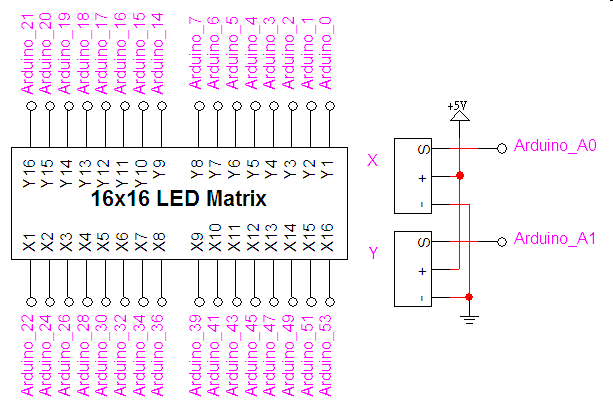 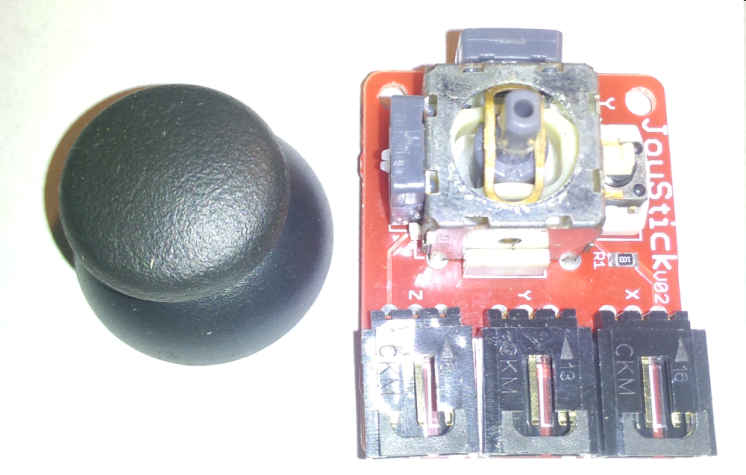 LED Matrix (cont)
// Pin assignmnet
int y[16]={0,1,2,3,4,5,6,7,14,15,16,17,18,19,20,21};
int x[16]={22,24,26,28,30,32,34,36,39,41,43,45,47,49,51,53};

void setup() {
  for(int i=0;i<16;i++) {
    pinMode(y[i],OUTPUT);digitalWrite(y[i],LOW);
    pinMode(x[i],OUTPUT);digitalWrite(x[i],HIGH);
  }
}
LED Matrix (cont)
void loop() {
  int x_value=1024-analogRead(A0);
  int y_value=analogRead(A1);
  for(int i=0;i<16;i++) {
    if(y_value/64==i)
      digitalWrite(y[i],HIGH);
    else
      analogWrite(y[i],LOW);
    if(x_value/64==i)
      digitalWrite(x[i],LOW);
    else
      digitalWrite(x[i],HIGH);
  }
}